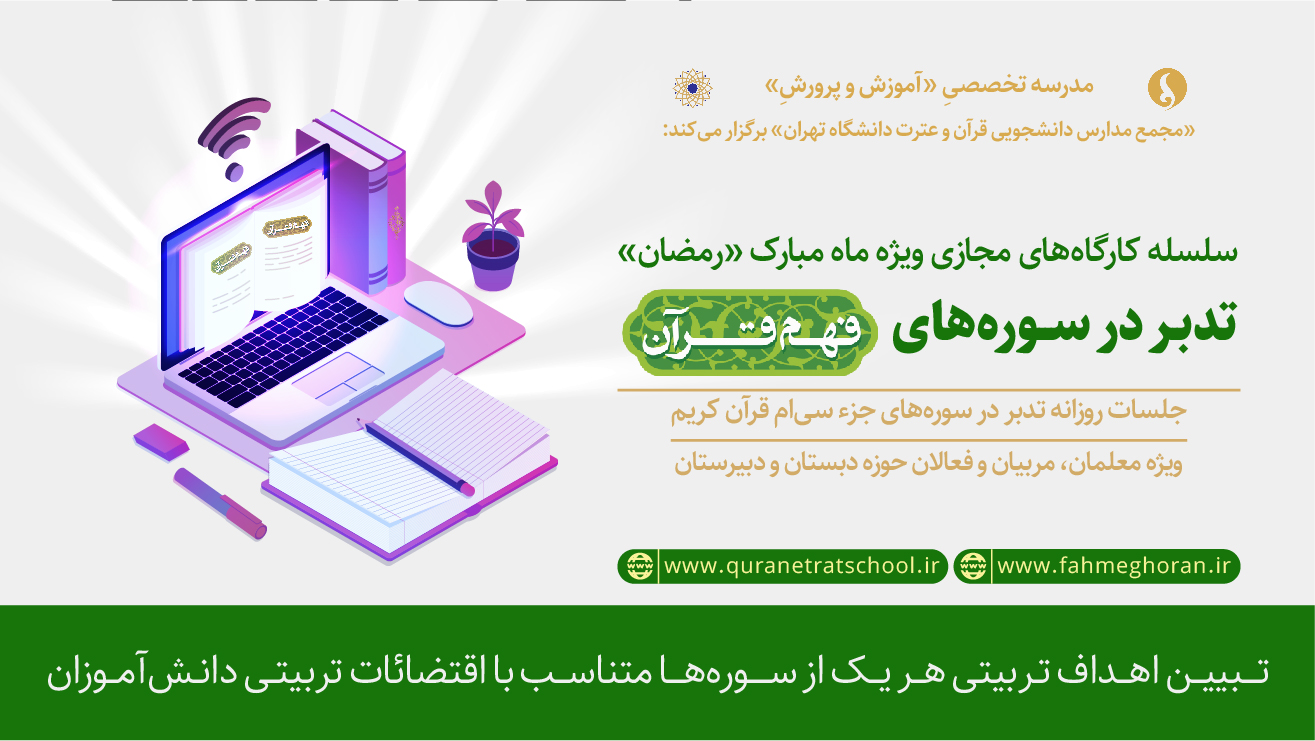 جلساات تدبر در سوزه های فعم قرآن........ ماه مبارک رمضان 98
سوره مبارکه حمد
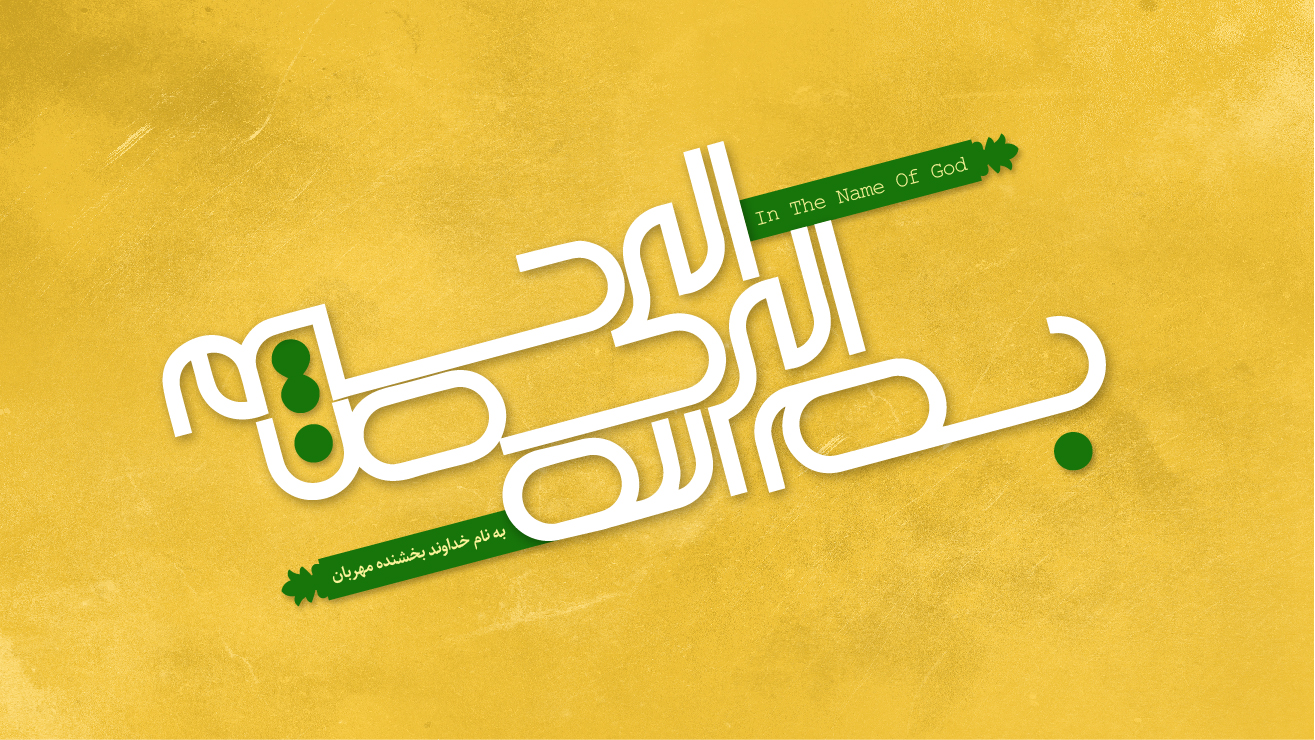 سوره مبارکه تین
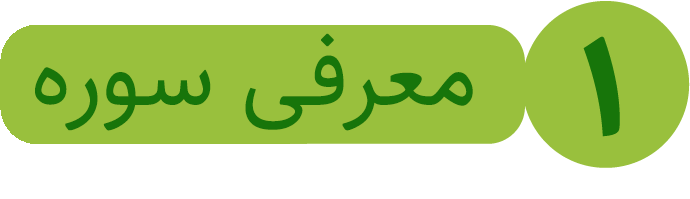 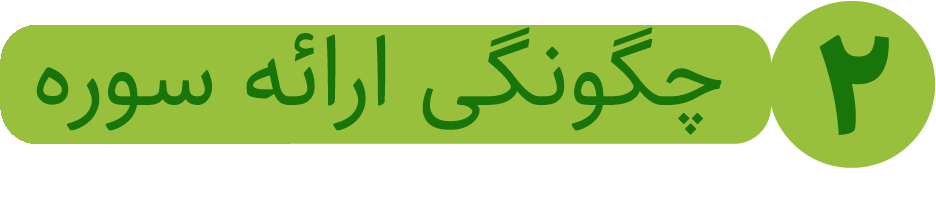 سوره مبارکه تین
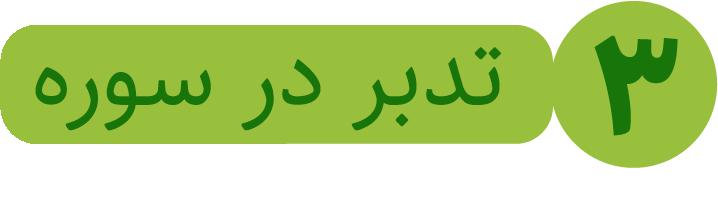 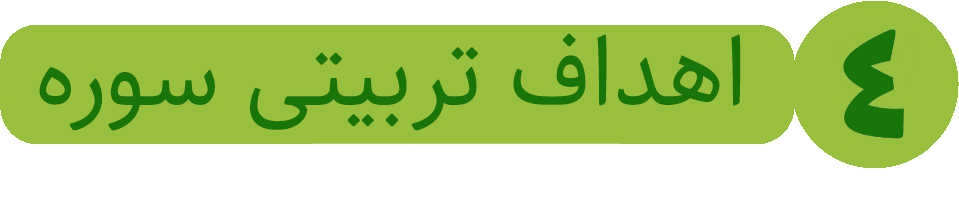 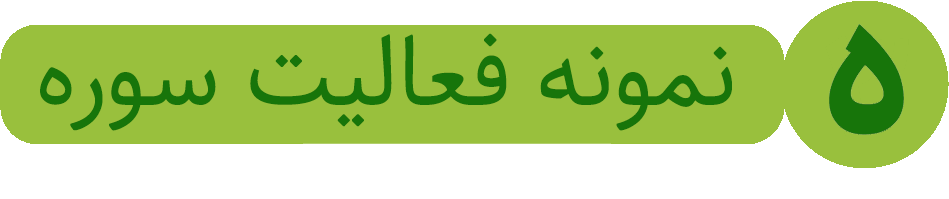 سوره مبارکه تین
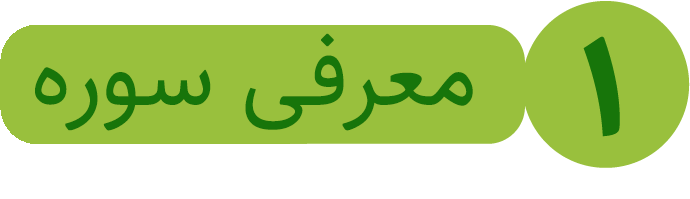 فَمَا یُکَذِّبُکَ بَعدُ بِالدِّینِ 7
أَلَیسَ اللهُ بِأَحکَمِ الحَاکِمینَ 8
بِسْمِ اللَّـهِ الرَّ‌حْمَـنِ الرَّ‌حِيمِ
وَالتِّینِ وَالزَّیتونِ 1
وَطُورِ سِینِینَ 2
وَهذَا البَلَدِ الأَمینِ 3
لَقَد خَلَقنَا الأِنسَانَ فِی أَحسَنِ تَقوِیمٍ 4
ثُمَّ رَدَدناهُ أسفَلَ سَافِلینَ 5
إلَّا الَّذینَ ءَامَنُوا وَ عَمِلُوالصّالِحاتِ فَلَهُم أجرٌ غَیرُ مَمنُونٍ 6
سوره مبارکه تین
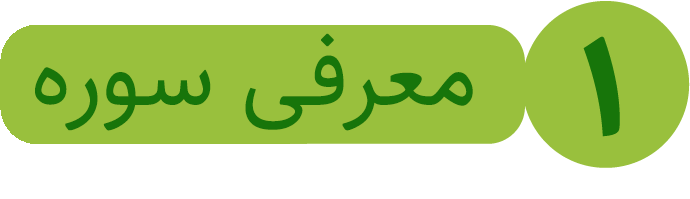 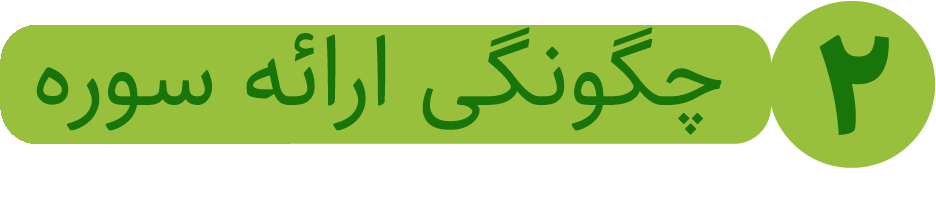 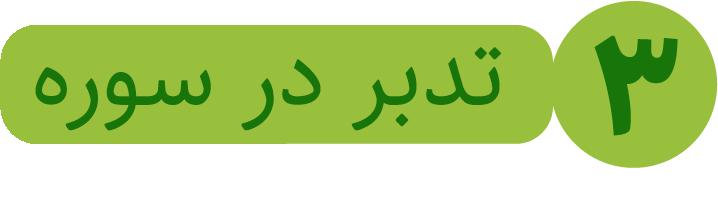 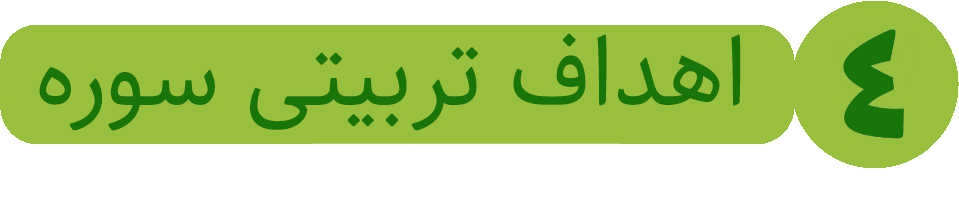 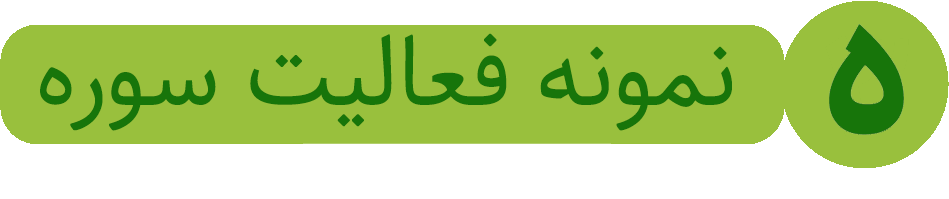 سوره مبارکه تین
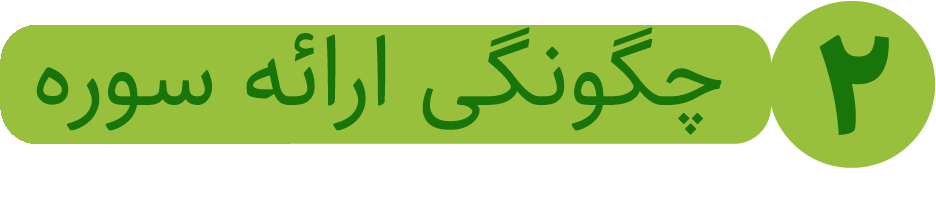 سوره‌ای برای رسیدن به پایداری به واسطه سازگاری با شرایط مختلف زندگی
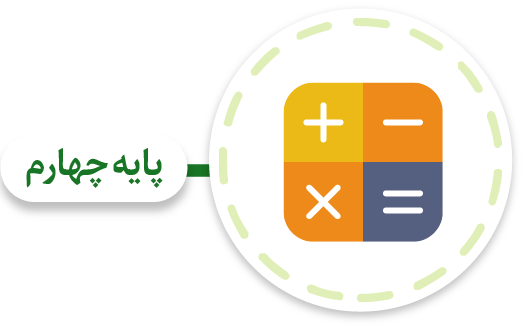 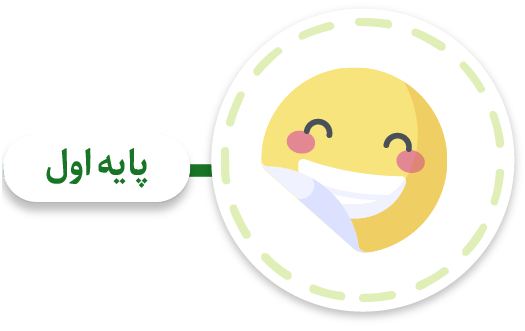 توجه به اهمیت وحی و احکام الهی برای سازگاری انسان با شرایط زندگی و رسیدن به پایداری
شناخت خواص و فوائد مخلوقات و درسی که می‌توان از آنها گرفت
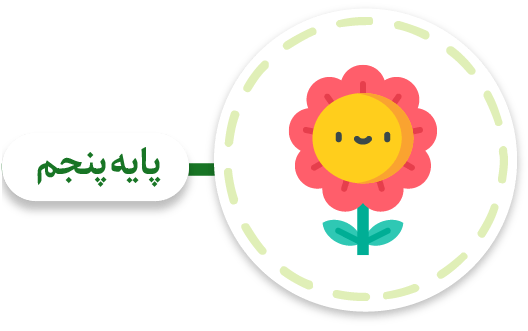 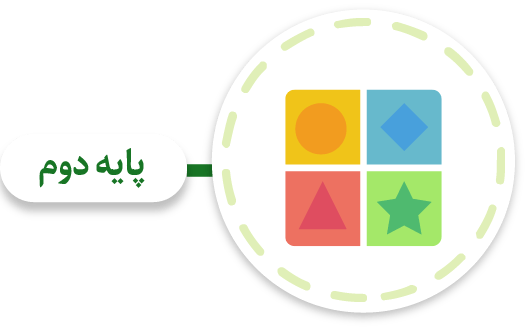 آشنایی با نعمت‌های مادی و معنوی برای بهبود وضعیت زندگی و رسیدن به پایداری
شناخت انواع اقلیم‌های آب و هوایی و سازگاری موجودات و انسان با هر اقلیم
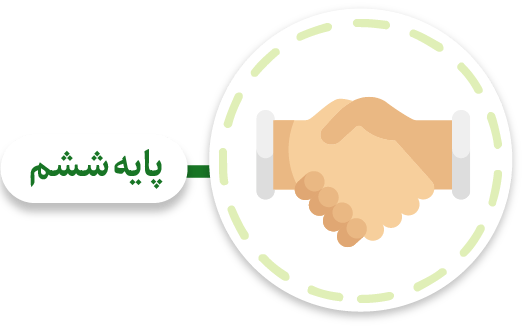 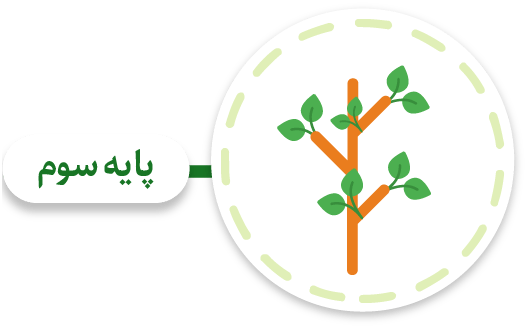 استفاده از الگوهای طبیعی یا عقلی و شرعی برای تغییر وضعیت زندگی و رسیدن به حالت سازگار و پایدار
شناخت عجائب آفرینش انسان به عنوان یکی از پدیده‌های خلقت
سوره مبارکه تین
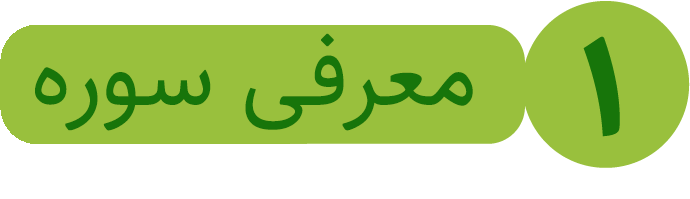 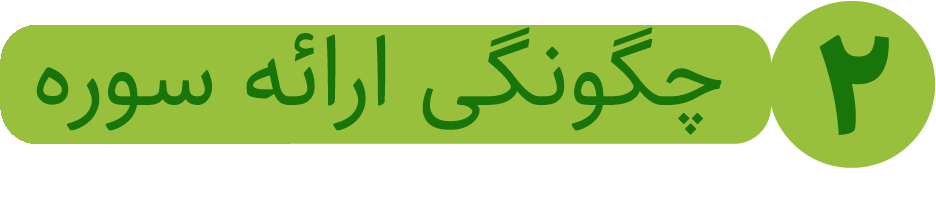 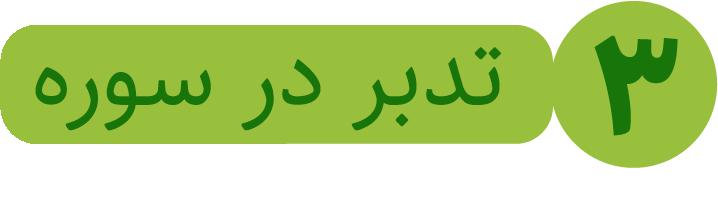 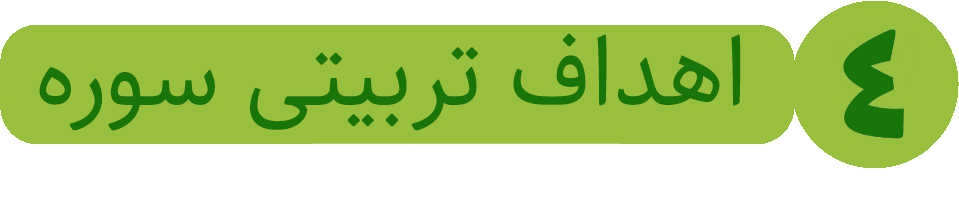 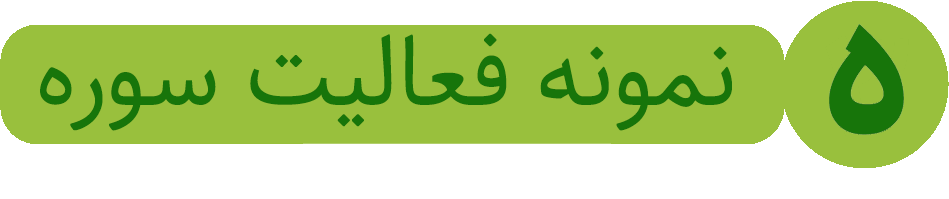 سوره مبارکه تین
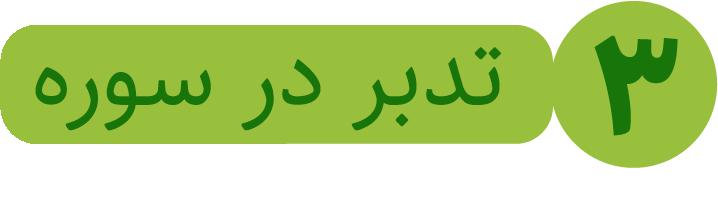 فَمَا یُکَذِّبُکَ بَعدُ بِالدِّینِ 7
أَلَیسَ اللهُ بِأَحکَمِ الحَاکِمینَ 8
بِسْمِ اللَّـهِ الرَّ‌حْمَـنِ الرَّ‌حِيمِ
وَالتِّینِ وَالزَّیتونِ 1
وَطُورِ سِینِینَ 2
وَهذَا البَلَدِ الأَمینِ 3
لَقَد خَلَقنَا الأِنسَانَ فِی  أَحْسَنِ تَقوِیمٍ 4
ثُمَّ رَدَدناهُ أسفَلَ سَافِلینَ 5
إلَّا الَّذینَ ءَامَنُوا وَ عَمِلُوالصّالِحاتِ فَلَهُم أجرٌ غَیرُ مَمنُونٍ 6
سوره مبارکه تین
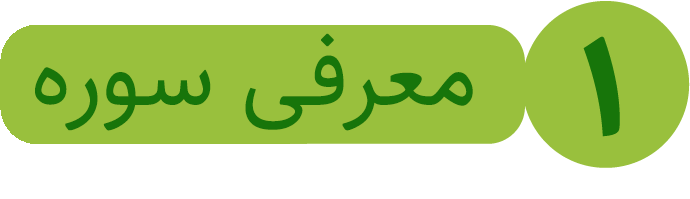 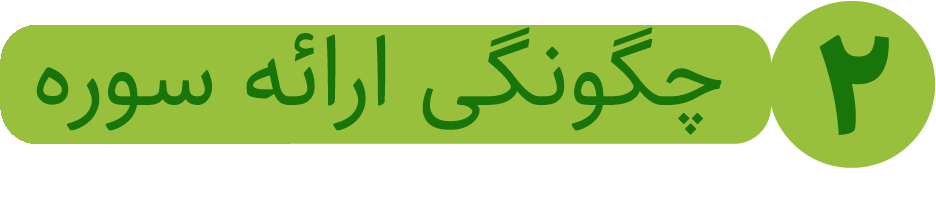 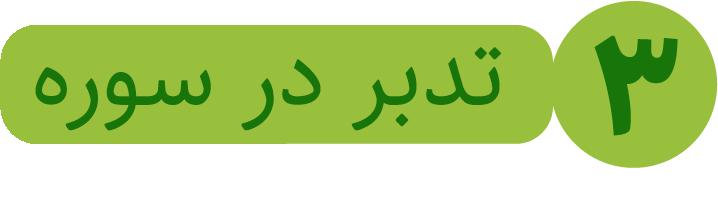 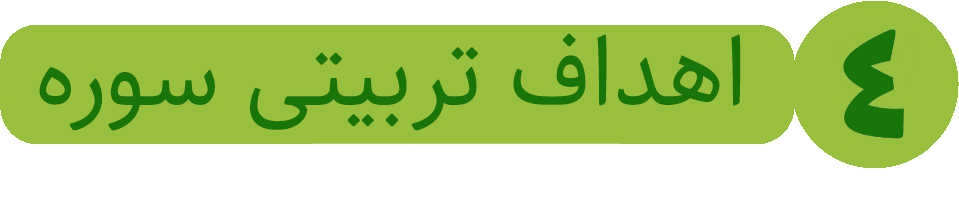 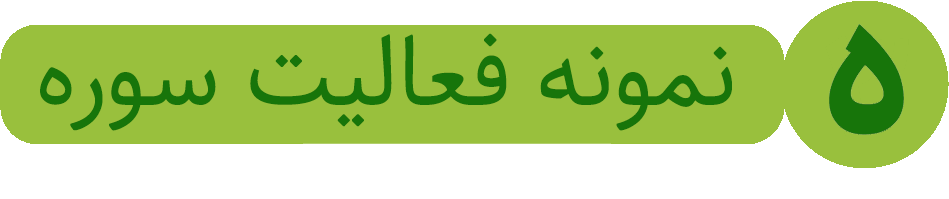 سوره مبارکه تین
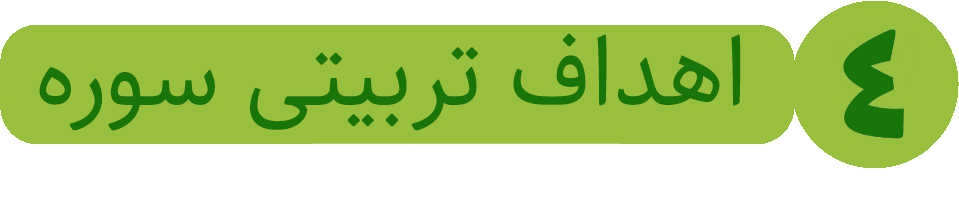 سوره‌ای برای رسیدن به پایداری به واسطه سازگاری با شرایط مختلف زندگی
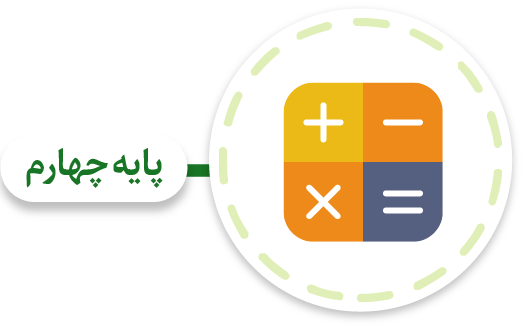 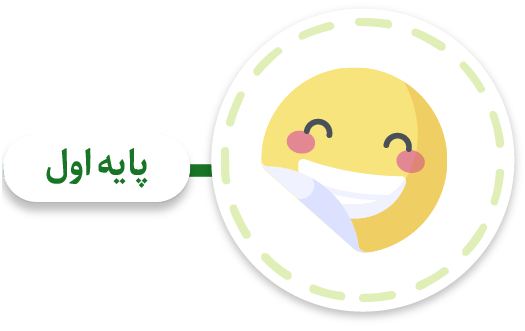 توجه به اهمیت وحی و احکام الهی برای سازگاری انسان با شرایط زندگی و رسیدن به پایداری
شناخت خواص و فوائد مخلوقات و درسی که می‌توان از آنها گرفت
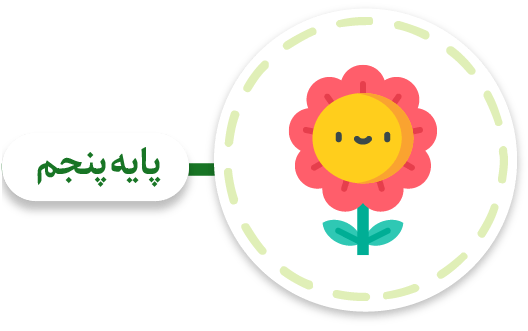 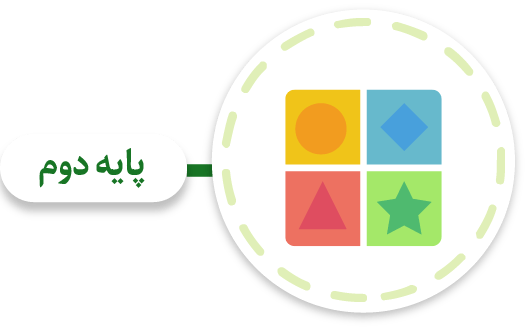 آشنایی با نعمت‌های مادی و معنوی برای بهبود وضعیت زندگی و رسیدن به پایداری
شناخت انواع اقلیم‌های آب و هوایی و سازگاری موجودات و انسان با هر اقلیم
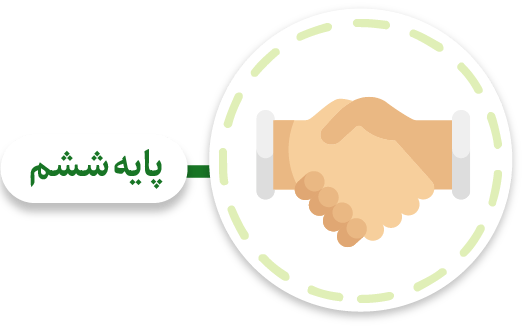 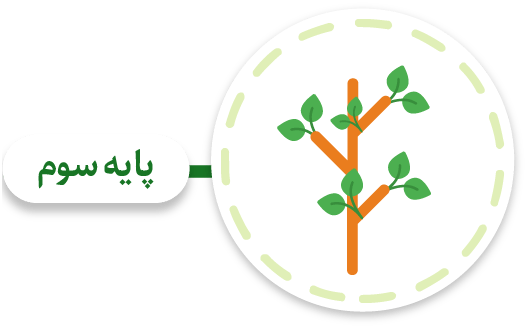 استفاده از الگوهای طبیعی یا عقلی و شرعی برای تغییر وضعیت زندگی و رسیدن به حالت سازگار و پایدار
شناخت عجائب آفرینش انسان به عنوان یکی از پدیده‌های خلقت
سوره مبارکه تین
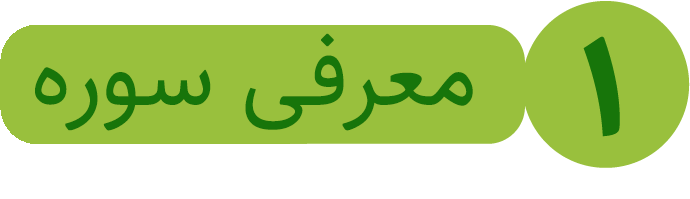 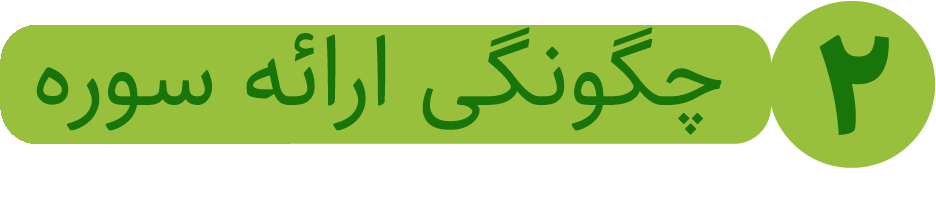 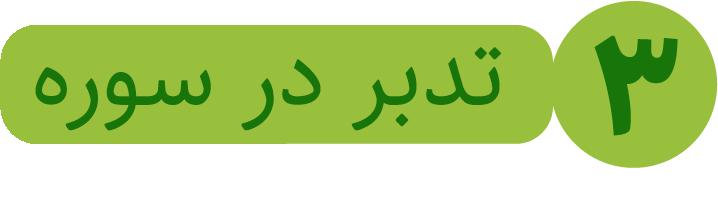 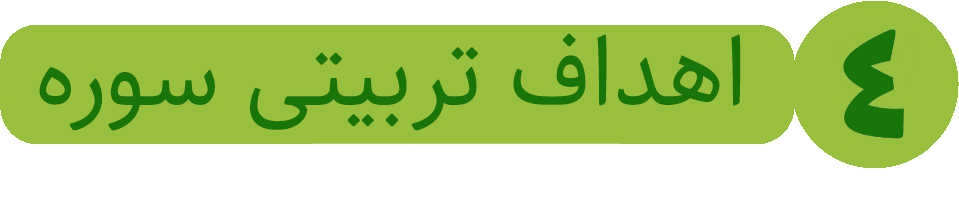 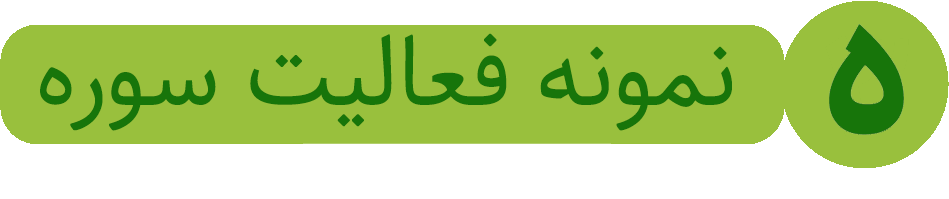 سوره مبارکه تین
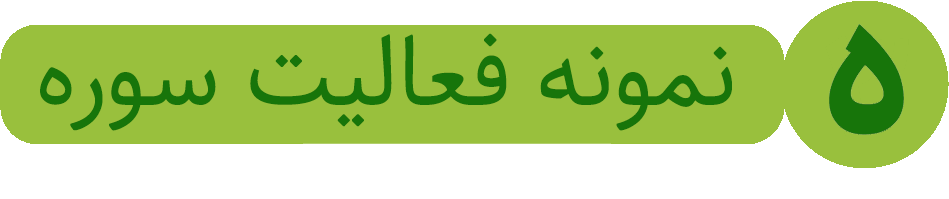 www.Fahmeghoran.ir
سوره مبارکه تین
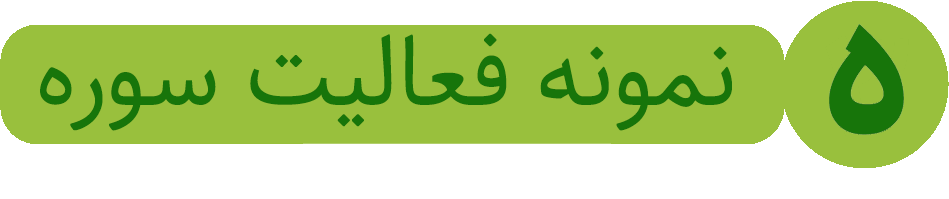 سوره‌ای برای رسیدن به پایداری به واسطه سازگاری با شرایط مختلف زندگی
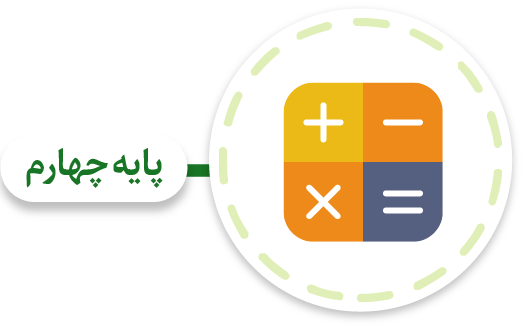 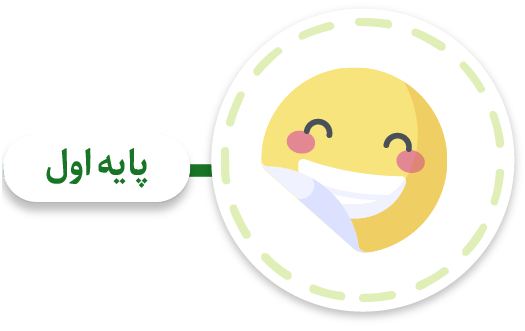 توجه به اهمیت وحی و احکام الهی برای سازگاری انسان با شرایط زندگی و رسیدن به پایداری
شناخت خواص و فوائد مخلوقات و درسی که می‌توان از آنها گرفت
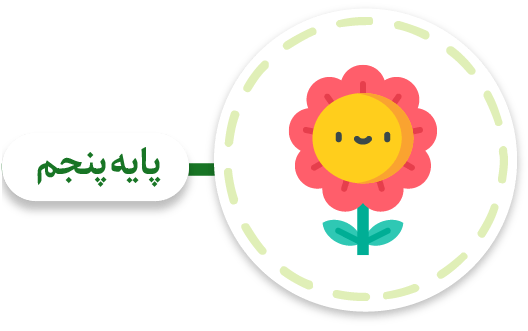 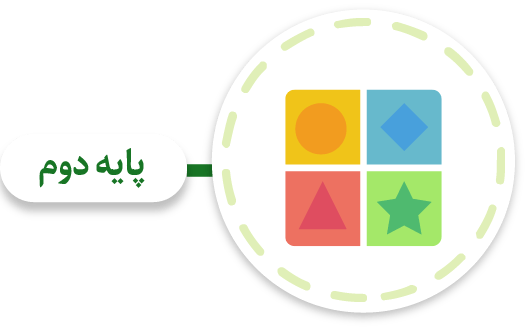 آشنایی با نعمت‌های مادی و معنوی برای بهبود وضعیت زندگی و رسیدن به پایداری
شناخت انواع اقلیم‌های آب و هوایی و سازگاری موجودات و انسان با هر اقلیم
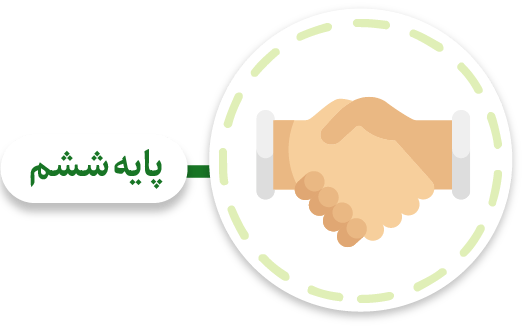 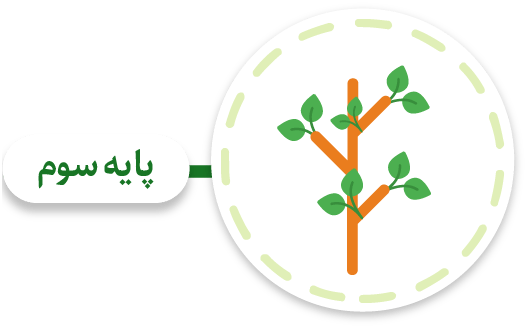 استفاده از الگوهای طبیعی یا عقلی و شرعی برای تغییر وضعیت زندگی و رسیدن به حالت سازگار و پایدار
شناخت عجائب آفرینش انسان به عنوان یکی از پدیده‌های خلقت